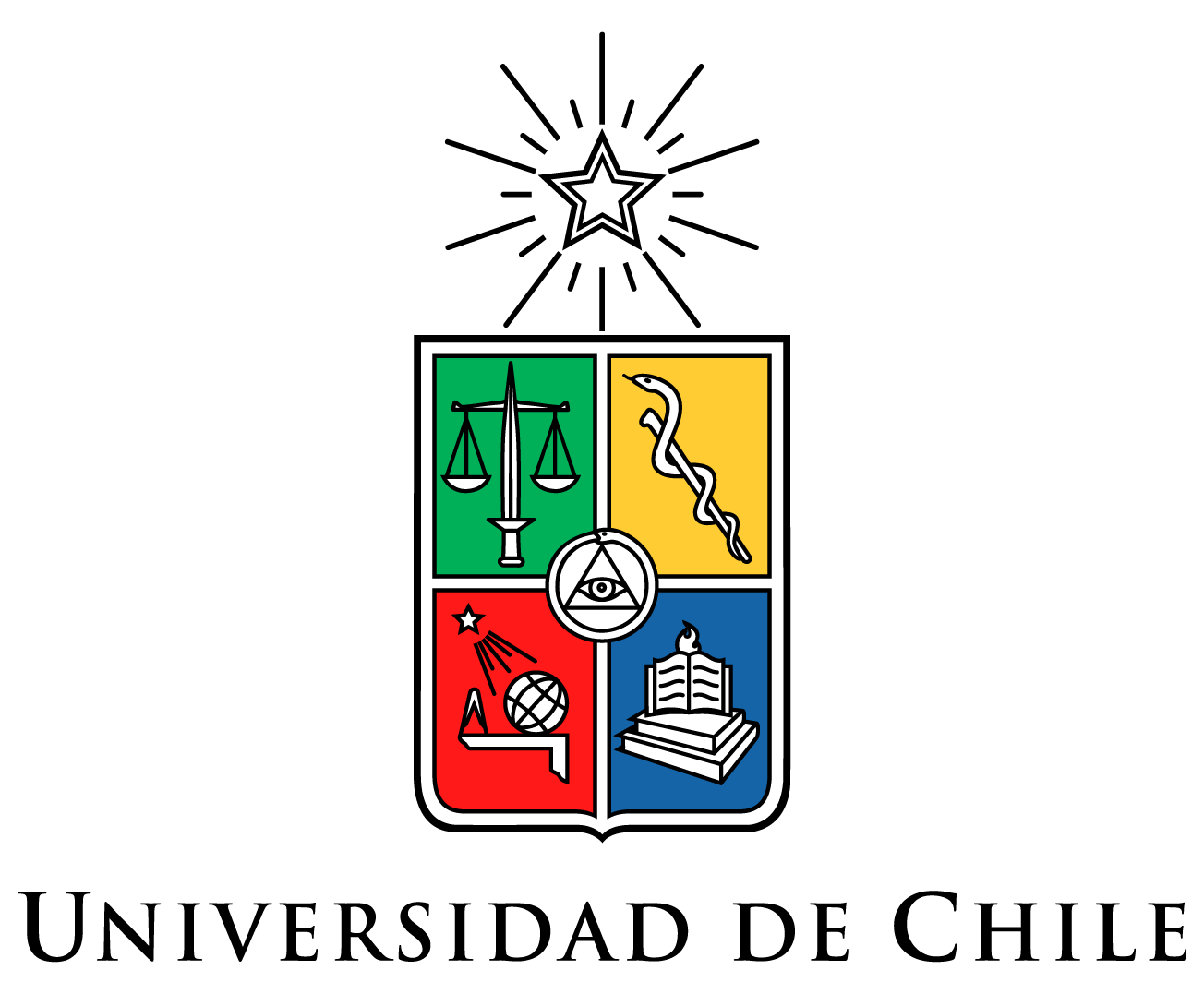 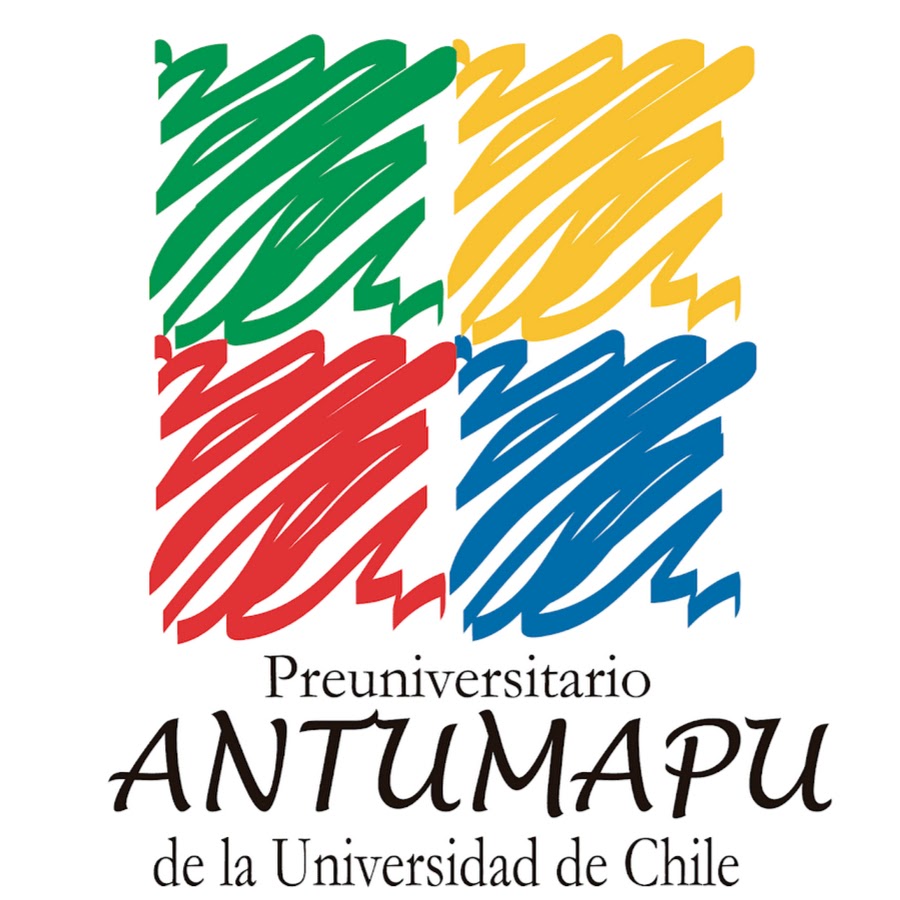 Enlace quimico: parte 1
Preuniversitario Antumapu.
Objetivos
-Análisis de conceptos básicos para la comprensión del enlace químico.
-Conocer y entender la definición de enlace químico.
-Conocer las características y propiedades de los enlaces iónicos, covalentes polares, covalentes apolares, covalente dativo y metálico.
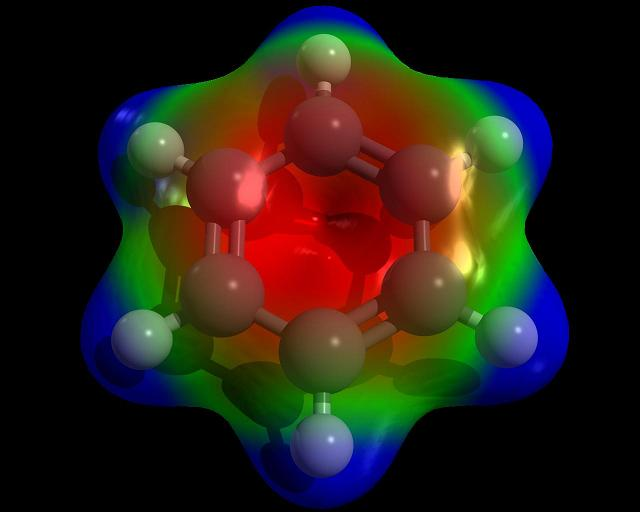 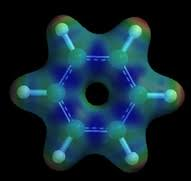 El enlace químico.
-El enlace químico es la fuerza que mantiene unidos a 2 átomos. Corresponde a una interacción electrostática, la cual se forma con el objetivo de buscar la máxima estabilidad de los átomos, es decir, su mínima energía.
-Los átomos en busca de la estabilidad pueden:
      a)ganar electrones y convertirse en un anión.(-)
      b)perder los electrones y convertirse en un catión.(+)
      c)compartir los electrones con otro átomo.
El enlace químico
-Molécula,def: corresponde a la unión de al menos dos átomos, si son átomos igual se le llamara elemento molecular (O2, S8, H2). La reacción de creación de un enlace es exotérmica.
-Entre 2 átomos hay 1 ENLACE, este puede ser simple, doble o triple.
-EL DEMRE LE LLAMA A TODO ENLACE
-Enlace=interacción fuerte
-Interacción débil= unión intermolecular
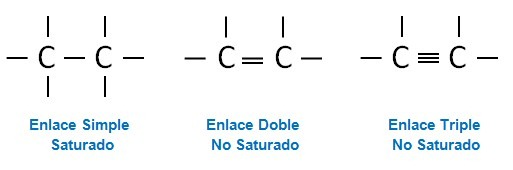 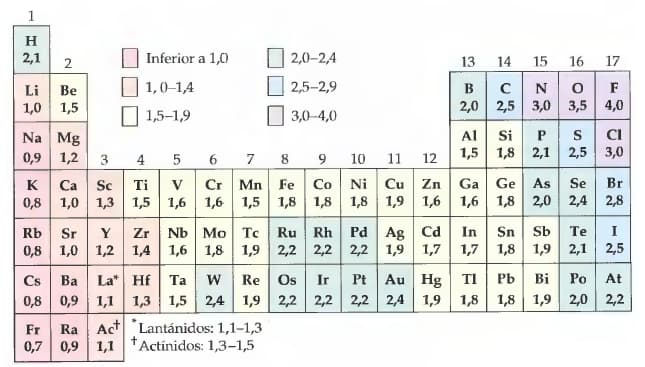 Tipos de enlace
IÓNICO O ELECTROVALENTE
-Criterios de formación
  a)Entre un anión y un catión
  b)entre un metal y un no metal
  c)diferencia de electronegatividad igual o mayor a 1,7
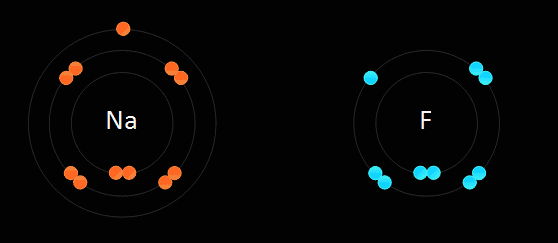 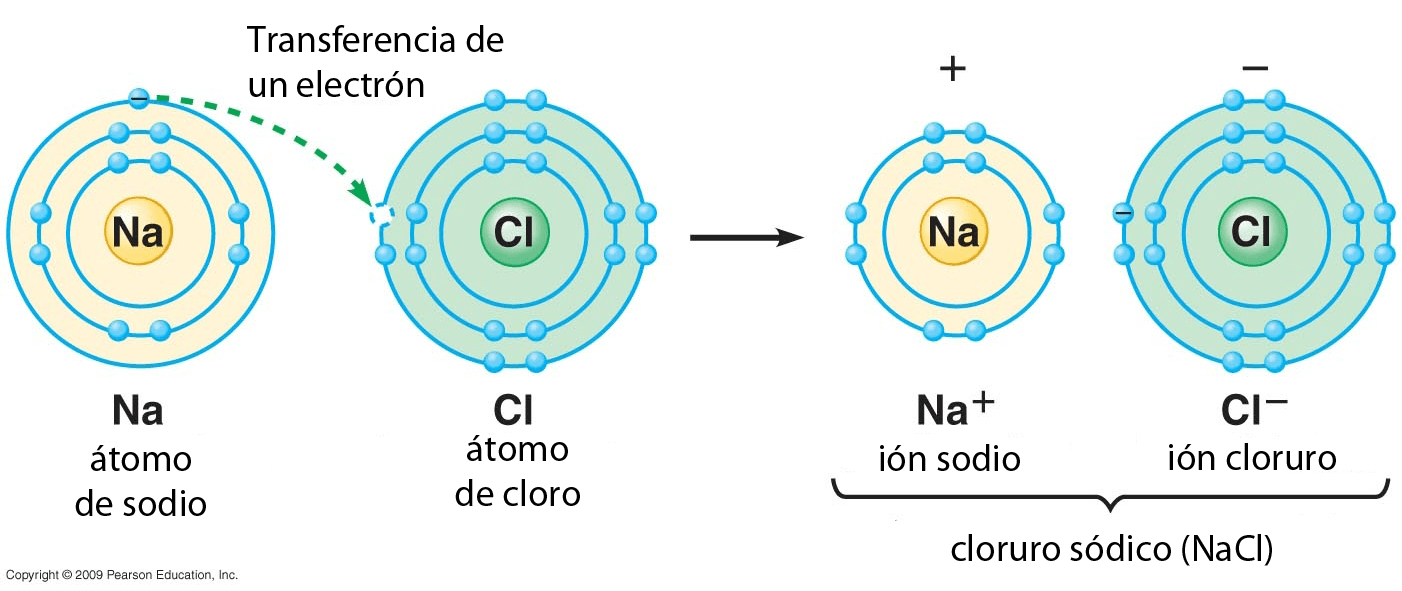 Tipo de enlace
Enlace iónico
-Propiedades de los compuestos iónicos
  -Compuestos con al menos 1 enlace iónico
  -Solidos cristalinos con elevados puntos de fusión
  -Alta solubilidad en agua, liberan electrolitos
  -Cuando están en estado líquido (pasan su punto de fusión) también son buenos                                 conductores eléctricos
Electrolito: sustancia capaz de conducir la energía eléctrica por medio del flujo de iones encontrados en solución acuosa (AC) o sólidos fundidos.
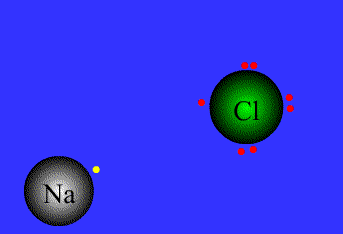 Tipo de enlace
Covalente
-Tipo de enlace que se caracteriza por la compartición de los electrones.
-Entre no metales o con diferencia de electronegatividad menor a 1,7
-Existen de 3 tipos
  a)covalente apolar
  b)covalente polar
  c)covalente dativo
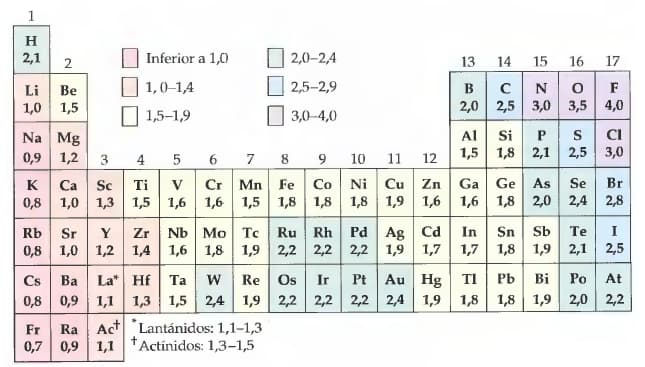 Tipos de enlace
Covalente apolar
-No hay deformación de la nube electrónica, debido a que la diferencia de electronegatividad es igual a 0.
-Ejemplos: Cl--Cl , O=O
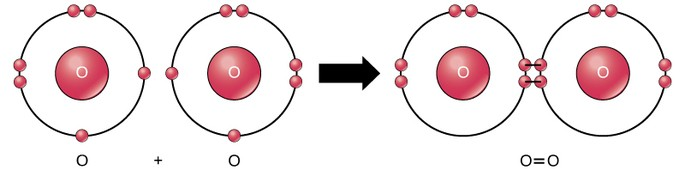 Tipos de enlace
Covalente polar.
-Existe deformación de la nube electrónica debido a que la diferencia de electronegatividad es diferente a cero y menor a 1,7.
-Surge el momento dipolar (vector)
  -Directamente proporcional a la diferencia de electronegatividad.
  -Dirección: Línea recta entre los núcleos
  -Sentido: Hacia el más electronegativo
-Se genera un dipolo
-Ejemplos:HCl, H2O, NH3
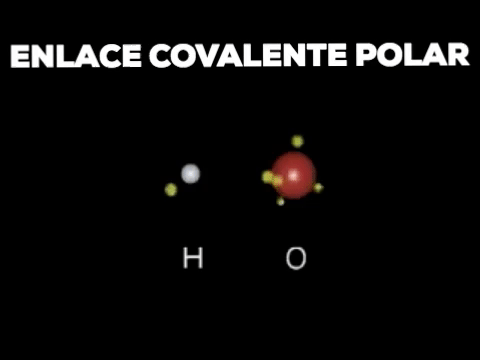 Tipo de enlace
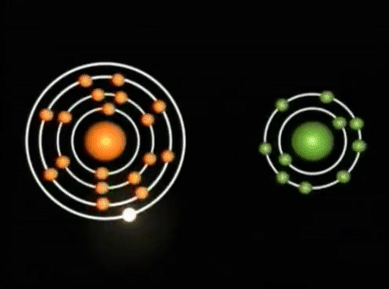 Covalente dativo o coordinado.
-Ocurre cuando solo uno de los átomos aporta ambos electrones para el enlace.
-El átomo aceptor debe carecer de estos o tener incompleta su capa de valencia.
-El átomo central suele ser el dador de electrones, el átomo central menos electronegativo sin considerar al hidrógeno.
Tipos de enlace
Propiedades de los compuestos covalentes.
-La mayoría son solubles en solventes apolares.
-Muchos son insolubles en compuestos polares.
-Solo poseen enlaces covalentes.
-En estado líquido o fundidos no conducen la energía eléctrica.
-En solución acuosa son malos conductores eléctricos pues no poseen partículas cargadas
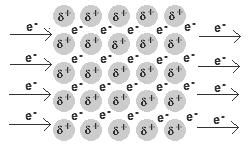 Tipo de enlace.
Metálico
-Enlace exclusivo entre metales, es el tipo de enlace que menor energía involucra y es característico de sólidos metálicos y aleaciones.
-Mediante la teoría de bandas se explica cómo es la forma de este enlace. Los núcleos se ubican juntos y rodeandolos va la nube de electrones.
-Lo mencionado arriba explica sus propiedades:
  -Poseen altos puntos de fusion y ebullicion
  -Son buenos conductores eléctricos
  -Son maleables, dúctiles, brillo metálico, en su mayoría sólidos, son conductores térmicos y eléctricos.
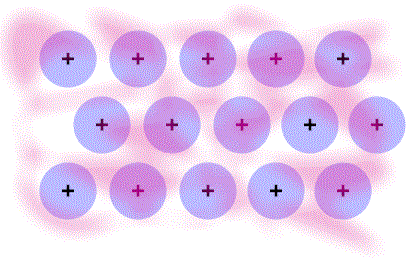 Fuerzas intermoleculares
-Corresponden a interacciones de baja energía entre moléculas. Su existencia otorga ciertas propiedades a la sustancia.
-De mayor a menor energía, estas son:
  a)Ion-dipolo
  b)Dipolo-Dipolo
  c)Dipolo-Dipolo inducido
Los gases no tienen interacciones, los liquidos y solidos si, siendo estos últimos los que más poseen
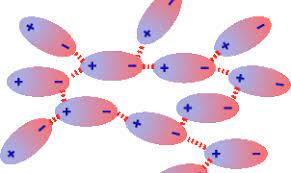 Fuerza intermolecular
Ion-dipolo
-entre un ion y una molécula polar
Dipolo-Dipolo
-entre dos moléculas polares
-PUENTE DE HIDRÓGENO
  -El hidrógeno debe estar unido a un átomo muy electronegativo (F, O, Cl, N)
  -Para saber cuantos puentes de hidrógeno se formarán debo fijarme en los pares de electrones libres del átomo muy electronegativo.
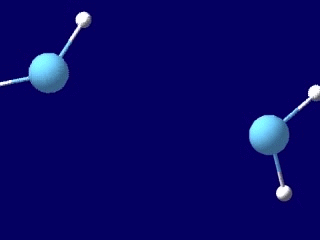 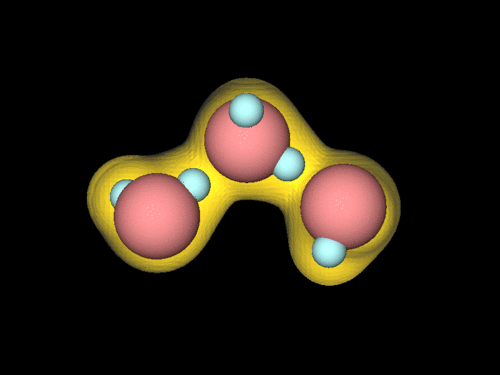 Fuerza intermolecular
Dipolo-Dipolo inducido
-Puede deberse a un ion, por una molécula polar o por autoinducción (a bajas temperaturas los átomos de argón presentan cargas parciales cuando en realidad son neutros)
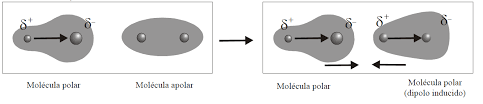 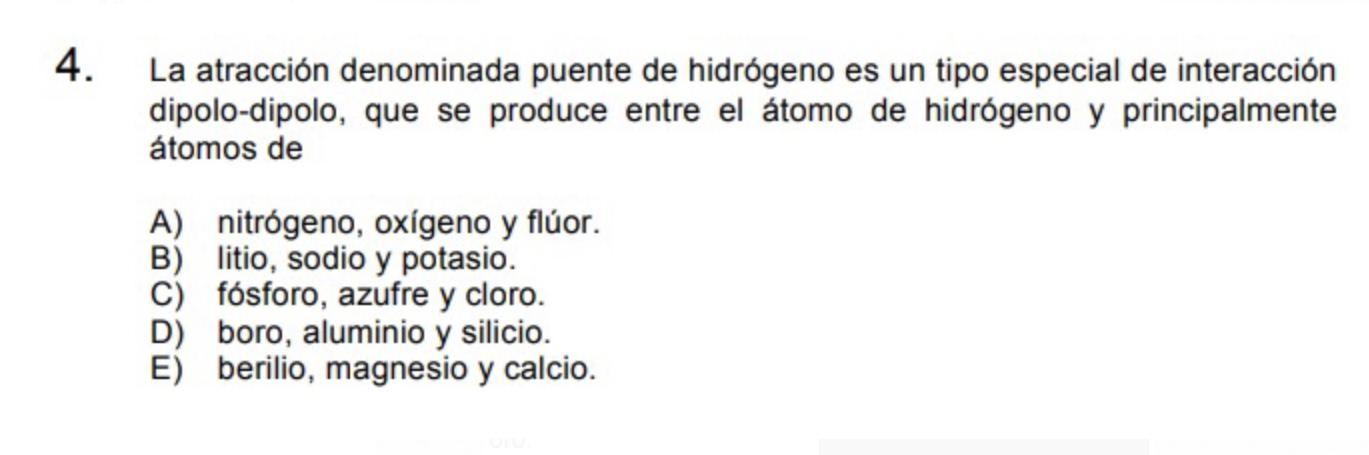 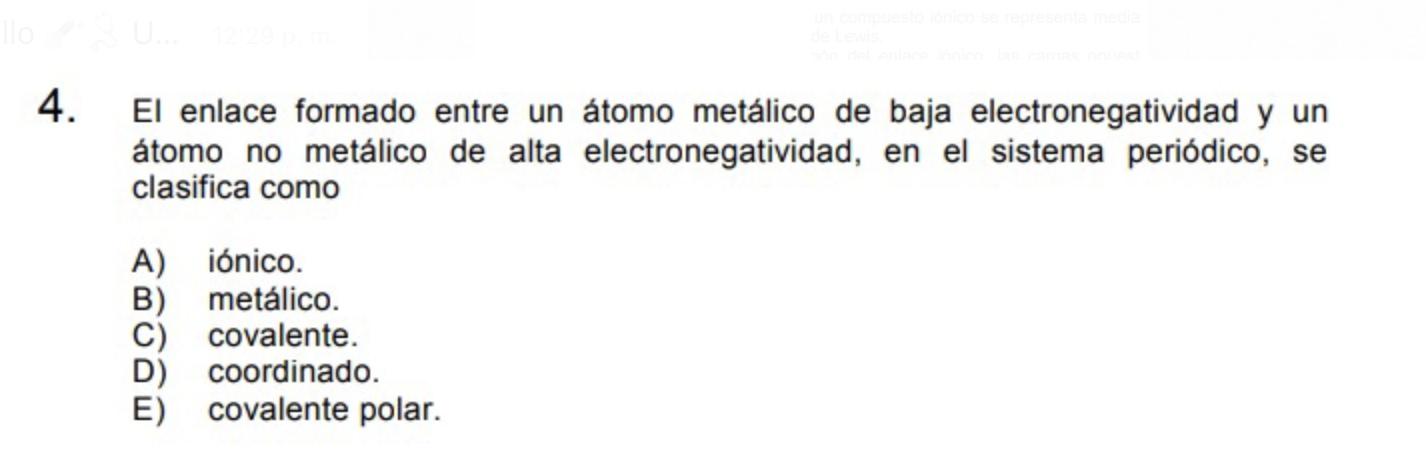 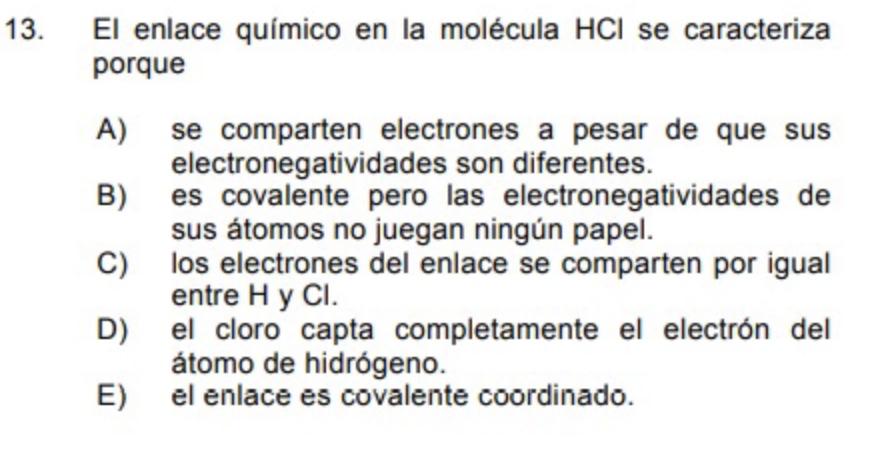 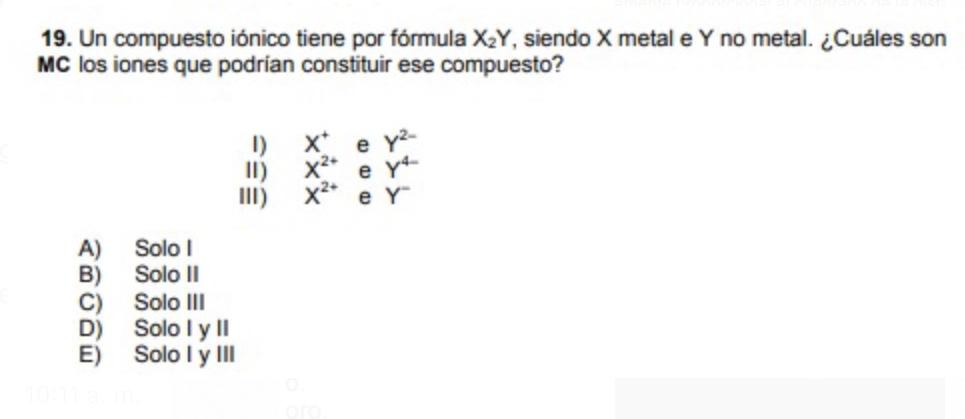 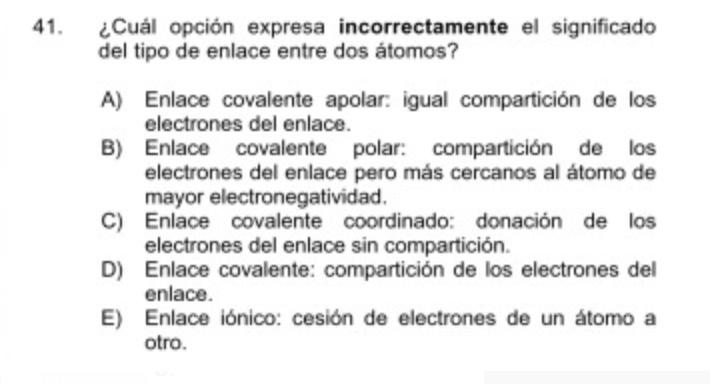